事業單位設置哺(集)乳室與托兒服務說明會
※本場次含經費申請及核銷說明※
性別工作平等法第23條規定，僱用受僱者100人以上之雇主，應提供哺(集)乳室、托兒設施或適當之托兒措施。勞動部為鼓勵雇主提供哺(集)乳室與托兒(措)施，訂定「哺集乳室與托兒設施措施設置標準及經費補助辦法」，不分事業單位規模大小，皆可申請經費補助。為協助事業單位了解如何申請及進行經費補助核銷，辦理本說明會，歡迎踴躍報名參加。
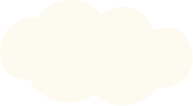 參加對象
各事業單位人資部門、員工關係、勞工健康服務人員、環境安全等相關部門主管及人員
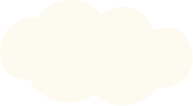 議程
(108年02月14日報名截止，請儘速報名)
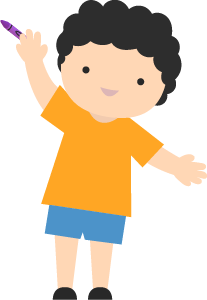 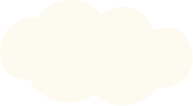 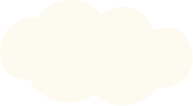 辦理時間及地點
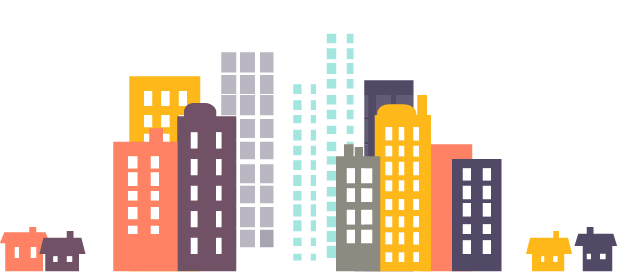 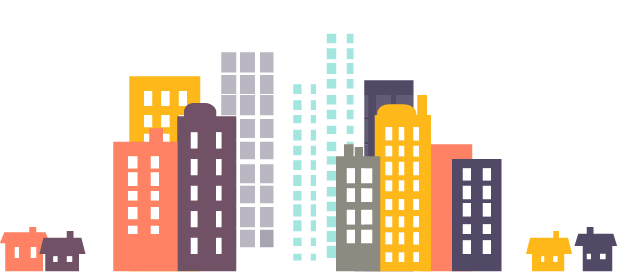 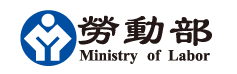 主辦單位：
事業單位設置哺(集)乳室與托兒服務說明會
※本場次含經費申請及核銷說明※
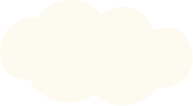 報名表
(108年02月14日報名截止，請儘速報名)
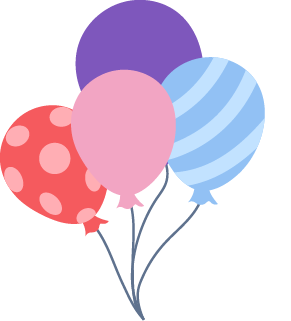 本人同意上述個人基本資料，提供勞動部及其委託執行單位於執行本計畫範圍內聯絡或相關事宜使用(如同意提供，請勾選)
手機掃描報名
委託執行單位：社團法人中華民國管理科學學會
欲報名本次活動，請至社團法人中華民國管理科學學會網站報名(http://www.management.org.tw/news3.php?gid=1)，或填妥報名表傳真至02-3343-1155 (傳真後請來電確認)
若有任何問題，請撥打02-3343-1118將有專人為您服務
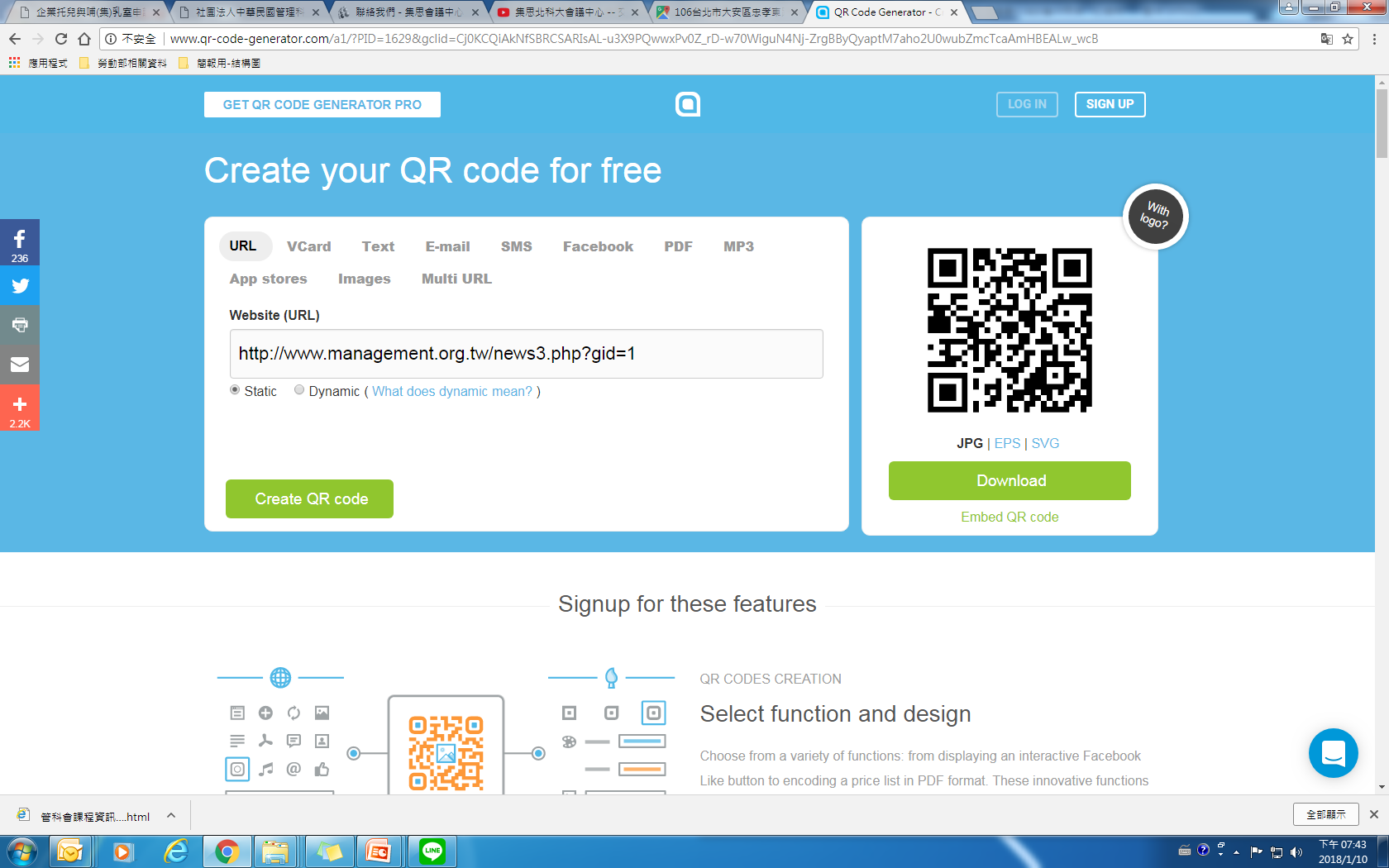 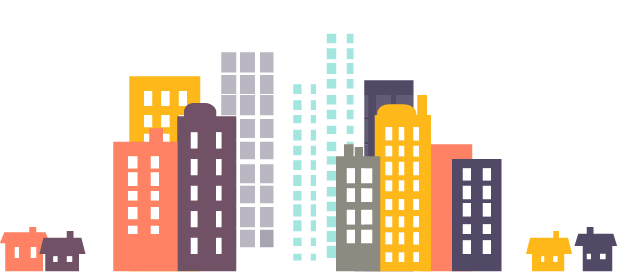 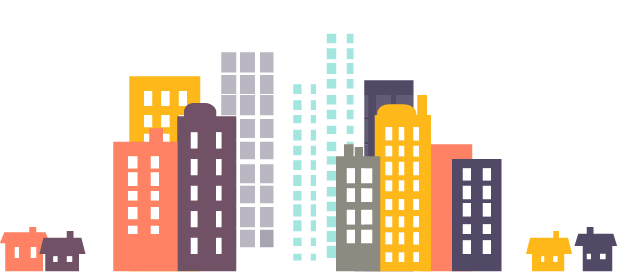 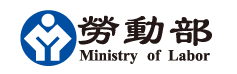 主辦單位：